The Morning After: A Case Study of the Impacts of HIV on Sexual Minority PopulationsEnya J. Granados, Kaylee M. Wilburn, Justin A. Pruneski
Heidelberg University, Tiffin, OH
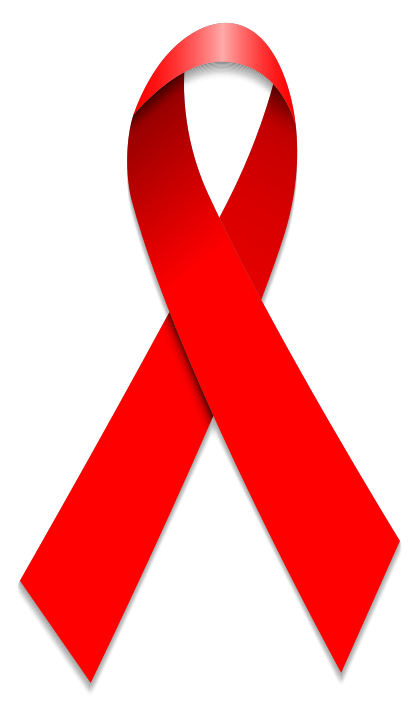 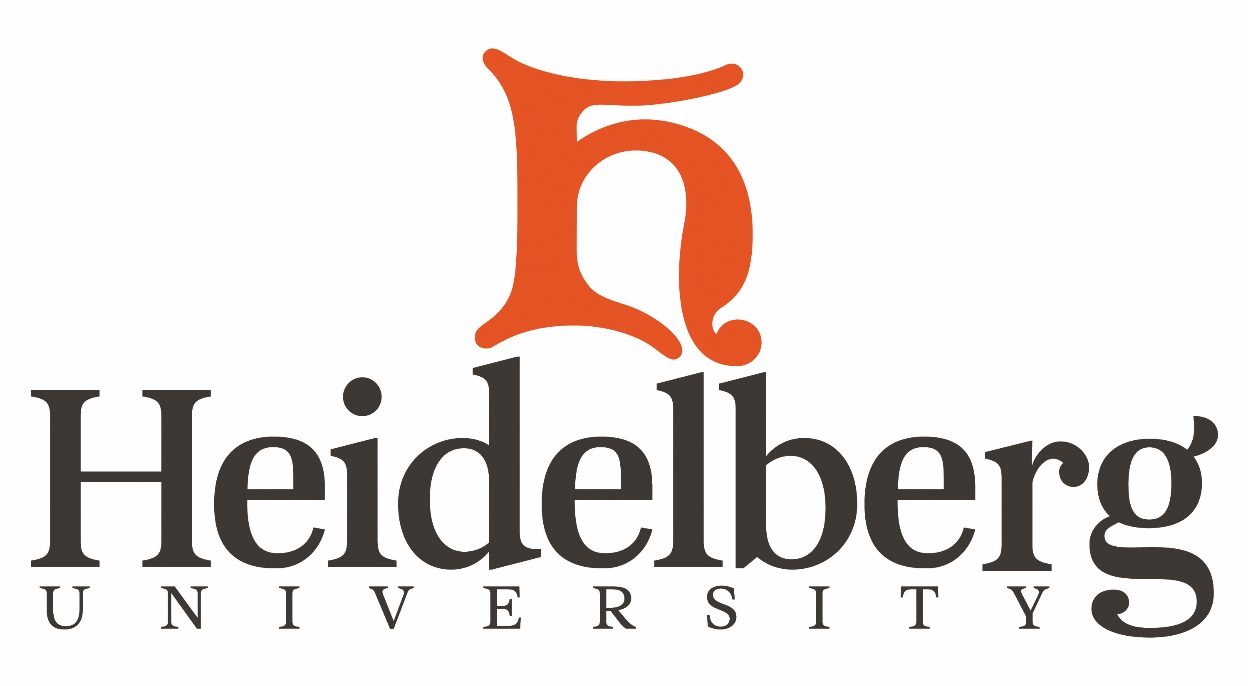 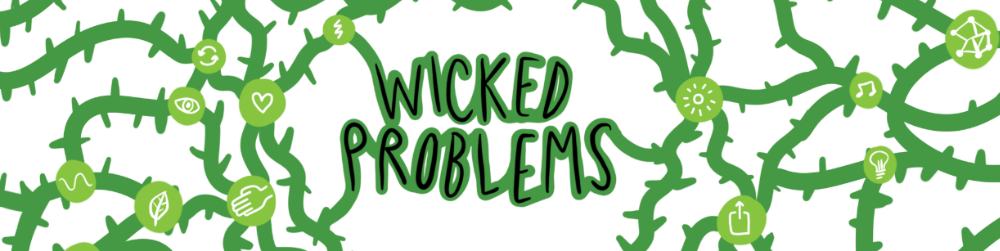 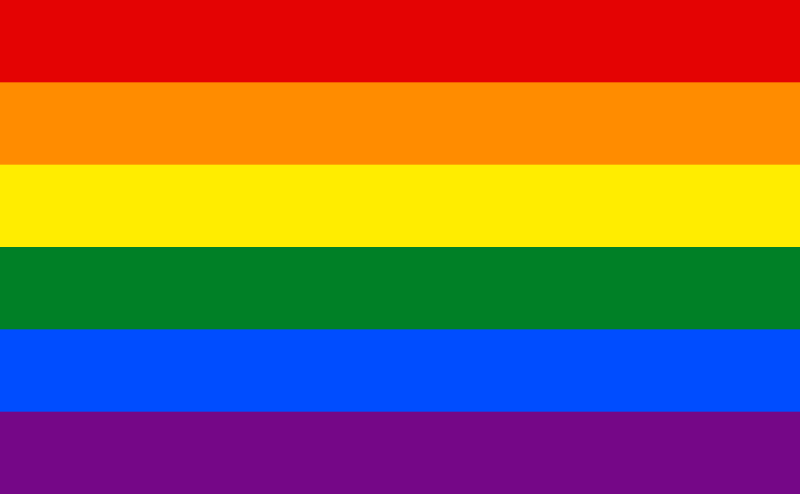 Abstract
Part II: May the Odds Be Ever In Your Favor
Part IV: Public Health Project
This case study is being developed to bring to light the experiences of the LGBT community (specifically Men who have sex with Men or MSMs) related to HIV.  According to the CDC, MSMs account for over 50% of those living with HIV and 70% of new infections are located within this population. The storyline centers around the experience of a gay college student struggling with the fact that he may have contracted HIV.  Throughout the case study, students follow the character’s intellectual journey to understand the nature of the disease such as transmission, preventative measures, and the differences between HIV and AIDS. Additionally, the students are exposed to new knowledge on who is disproportionately impacted by HIV, including sexual minority populations such as MSM’s, especially those of color.  The inequality is caused by a number of factors including racism, homophobia, classism, stigmatization, and heteronormative HIV prevention methods and research. As a final assessment of their knowledge, students create and present a public health project designed to inform and educate the public on HIV. After a round of implementation, this case study is being revised to submit for publication, so any feedback or suggestions would be greatly appreciated.
Summary of Storyline
Alex is at the health clinic to get tested for HIV. After all of his worrying and research, he is determined to make a difference by educating others about HIV prevention. The case ends on a cliffhanger, with the audience unaware of his results.
                                           Teaching Notes
Summary of Storyline
Alex has spent all night researching some basic HIV questions when his roommate asks about his odd behavior. After a rude comment from his roommate and replaying the sexual encounter, he reflects on the actual odds of contracting HIV.
Teaching Notes
After reading Part 2, students are lead through an activity using poker chips to simulate transmission events and the effect of protective measures on prevalence. 
With a headcount of students (n=49) and two different colored poker chips, all students receive a random white poker chip with number on it (#’s 1-49). One student is then chosen to get 4 red chips and give three of those to their classmates (representative of a rate of infection where R0 = 3). The students record the prevalence, and each newly infected person gets 3 new red chips to give to new people, and the prevalence is recorded again. After three transmission events, students discuss what they think the red poker chips symbolize.










The instructor repeats the activity again, but eliminates a percentage (e.g. 20%, or #’s 1-9) of students who are predetermined to be ‘protected’. The prevalence is counted three times after each transmission event, however after each event those who are ‘protected’ are not included in the count and do not get chips to pass on to other students. 










This is done a third time, with an even higher percentage of those ‘protected’ (e.g. 80%, transmission event 1-n=1, event 2- n=3, event 3-n=5). Students at this point can discuss the meaning of the white chips, how the prevalence of infections can be reduced in a population including physical protections as well as social and behavioral protections, and the limitations of our simulation. They are also asked to graph and compare the prevalence across the simulations.
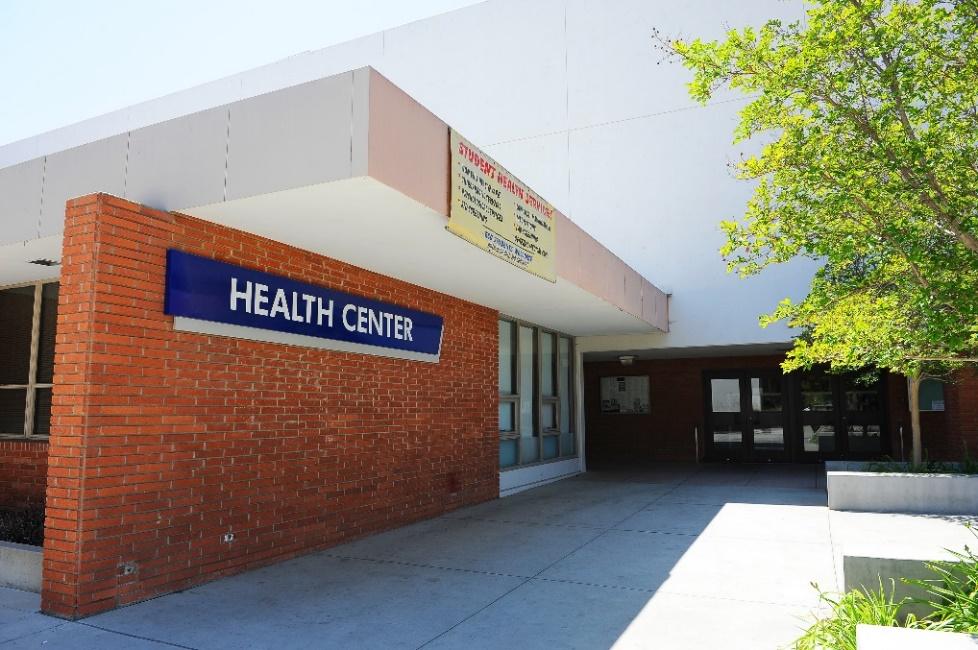 1st Transmission Event
Prevalence = 4
2nd Transmission Event
Prevalence= 13
3rd Transmission Event
Prevalence= 41
Implementation
Context
This case was field-tested in a non-majors Introductory Biology course, with about 50 students, that met three times per week for 50 minute class periods.
Timeline
Audience and Objectives
The case study was designed for High School and Undergraduate Introductory Biology courses.  It would also be appropriate for any course that emphasizes Public Health, Health/Science Communication, or LGBTQ Issues. There is no prior knowledge needed to understand or be successful within this case study. 
 Students successfully completing this case study should be able to:
 Discuss basic background information on HIV, AIDS, prevention and treatment methods.
 Determine the impact of preventative measures on the transmission of HIV. 
 Identify factors that contribute to a disproportionate effect of HIV in sexual minority populations (LGBTQ). 
 Compare different forms of communication about a scientific topic. 
 Design an HIV prevention strategy targeted to a specific audience.
 Create a tool to effectively communicate their HIV prevention strategy.
1st Transmission Event
Prevalence = 4
2nd Transmission Event Prevalence = 9
3rd Transmission Event
Prevalence = 27
Part I: The Morning After
Discussion
Reflections
Students seemed to enjoy the hands-on and visual aspect of the transmission activity. Many students enjoyed the storyline and character development.
Future Directions
 Some students felt negatively about the representation of minority characters and topics. We want to reframe the storyline and teaching to not have a deficit view of MSMs, those in poverty, or people of color.
 Some students did not see the value or relevance of such topics to biology. We need to make sure the science is more integrated and emphasize the complex, interdisciplinary, real-world nature of the problem.
 For their final project we plan on offering and facilitating brainstorm discussions around possible prevention plans and audiences to encourage more variability.
Feedback
 Some students felt that there was too much work in not enough time. We would like to know how to best structure the lesson in the future in the interest of time and content?
 How do we represent the challenges of sexual minority populations without playing into stereotypes or portraying them in a negative light?
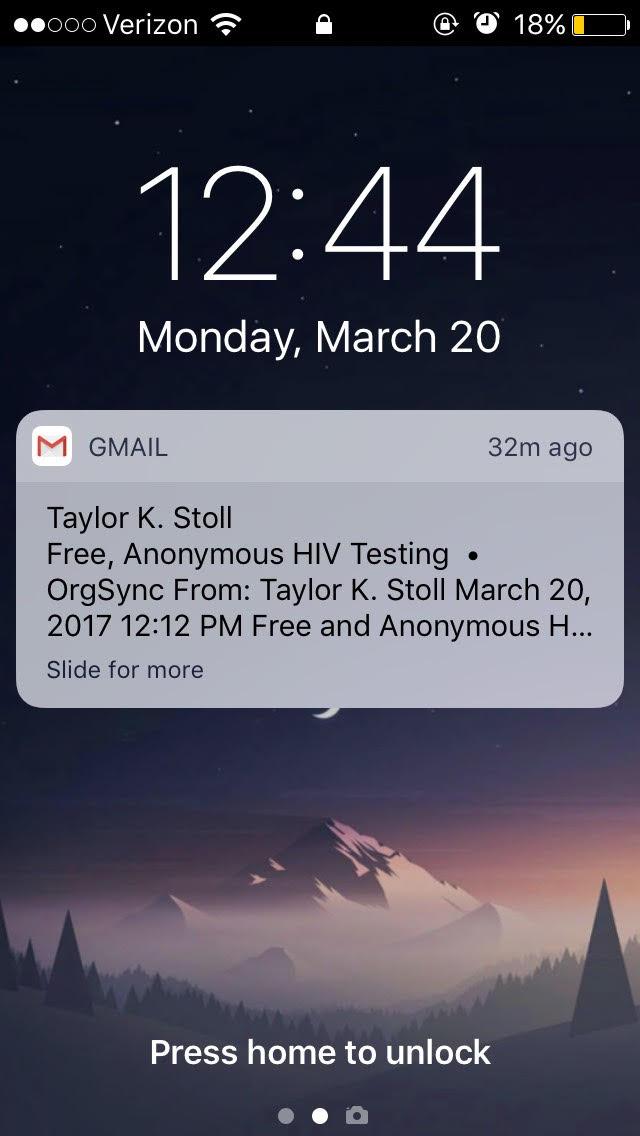 Summary of Storyline
The students meet the main character of the story, Alex, who is a gay college student confiding in a friend about his worry of having contracted something after his sexual encounter with another student on campus. He has many questions and seeks to answer basic questions about the distinction of HIV versus AIDS, signs and symptoms, and possible treatment methods.
Part III: Flashback
Summary of Storyline
Alex reflects on how he had heard about preventative methods, including his irrelevant sex education class in high school that did not take into account his sexual orientation. Here he expresses his feelings of discrimination and stigmatization.
Teaching Notes








References
“It's crazy being a Black, gay youth.” Getting information about HIV prevention: A pilot study - http://www.sciencedirect.com/science/article/pii/S0140197112001601
HIV Prevention and Primary Care for Transgender Women in a Community-Based Clinic - http://www.sciencedirect.com/science/article/pii/S1055329009001034
A call to action for comprehensive HIV services for men who have sex with men - https://www.ncbi.nlm.nih.gov/pmc/articles/PMC3805059/ 
HIV Prevention Interventions for Adolescents and Young Adults: What About the Needs of Gay and Bisexual Males? - https://link.springer.com/article/10.1007%2Fs10461-012-0178-1
Teaching Notes












References
CDC HIV/AIDS- https://www.cdc.gov/hiv/ 
CDC: HIV Prevention Q and A’s- https://www.cdc.gov/actagainstaids/campaigns/starttalking/prevention.html
The Body: An HIV Resource- http://www.thebody.com/index.html?ic=3001 
CDC Fact Sheet: HIV among Gay and Bisexual Men-https://www.cdc.gov/nchhstp/newsroom/docs/factsheets/cdc-msm-508.pdf, 
Human Rights Campaign: How HIV Impacts LGBTQ People- http://www.hrc.org/resources/hrc-issue-brief-hiv-aids-and-the-lgbt-community
Acknowledgements
We are grateful to Science Case Network for providing funding to attend and present at the BioQUEST Summer Workshop through the Wicked Case Competition.  We also thank Erica Riffle for her contributions to the early parts of this project, and the students of BIO110 for their feedback during our trial implementation.
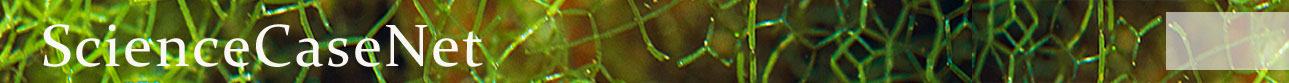